Number Systems
Afjal H. Sarower
Lecturer
Department of CSE
Daffodil International University
Learning Objectives
In this lecture you will learn about: 
Non-positional number system
Positional number system
Decimal number system
Binary number system
Octal number system
Hexadecimal number system
Convert a number’s base
Another base to decimal base
Decimal base to another base
Some base to another base
Shortcut methods for converting
Binary to octal number
Octal to binary number
Binary to hexadecimal number
Hexadecimal to binary number
Fractional numbers in binary number system
Number Systems
Two types of number systems are:
Non-positional number systems
Positional number systems
Non-positional Number Systems
Characteristics
Use symbols such as I for 1, II for 2, III for 3, IIII for 4, IIIII for 5, etc.  II III IIII      IIII  IIII II       
Each symbol represents the same value regardless of its position in the number
The symbols are simply added to find out the value of a particular number
Difficulty
It is difficult to perform arithmetic with such a number system
Positional Number Systems
Characteristics
Use only a few symbols called digits
These symbols represent different values depending on the position they occupy in the number 1    15235 
The value of each digit is determined by
The digit itself
The position of the digit in the number
The base of the number system (base = total number of digits in the number system)
The maximum value of a single digit is always equal to one less than the value of the base
Decimal Number System
Characteristics 
A positional number system
Has 10 symbols or digits (0, 1, 2, 3, 4, 5, 6, 7, 8, 9). Hence, its base = 10
The maximum value of a single digit is 9 (one less than the value of the base)
Each position of a digit represents a specific power of the base (10)
We use this number system in our day-to-day life
Example
 	258610 	= (2 x 103) + (5 x 102) + (8 x 101) + (6 x 100) 
            	= 2000 + 500 + 80 + 6
Binary Number System
Characteristics
A positional number system
Has only 2 symbols or digits (0 and 1). Hence its base = 2
The maximum value of a single digit is 1 (one less than the value of the base)
Each position of a digit represents a specific power of the base (2)
This number system is used in computers
Example
	101012 = (1 x 24) + (0 x 23) + (1 x 22) + (0 x 21) x (1 x 20)
 	           = 16 + 0 + 4 + 0 + 1
 	           = 2110
Bit
Bit stands for binary digit
A bit in computer terminology means either a 0 or a 1
A binary number consisting of n  bits is called an n-bit number
Representing Numbers in Different Number Systems
In order to be specific about which number system we are referring to, it is a common practice to indicate the base as a subscript. 
Thus, we write:	101012 = 2110
Octal Number System
Characteristics
A positional number system
Has total 8 symbols or digits (0, 1, 2, 3, 4, 5, 6, 7). 
Hence, its base = 8
The maximum value of a single digit is 7 (one less than the value of the base)
Each position of a digit represents a specific power of the base (8) 
Since there are only 8 digits, 3 bits (23 = 8) are sufficient to represent any octal number in binary
Example
	2 0 5 78 	= (2 x 83) + (0 x 82) + (5 x 81) + (7 x 80)
		= 1024 + 0 + 40 + 7
		= 107110
Hexadecimal Number System
Characteristics
A positional number system
Has total 16 symbols or digits (0, 1, 2, 3, 4, 5, 6, 7, 8, 9, A, B, C, D, E, F). Hence its base = 16
The symbols A, B, C, D, E and F represent the decimal values 10, 11, 12, 13, 14 and 15 respectively
The maximum value of a single digit is 15 (one less than the value of the base) 
Each position of a digit represents a specific power of the base (16)
Since there are only 16 digits, 4 bits (24 = 16) are sufficient to represent any hexadecimal number in binary
 Example
 	1AF16 	= (1 x 162) + (A x 161) + (F x 160)
 		= 1 x 256 + 10 x 16 + 15 x 1
	 	= 256 + 160 + 15
 		= 43110
Converting a Number of Another Base to a Decimal Number
Method

 Step 1: Determine the column (positional) value of each digit
 Step 2: Multiply the obtained column values by the digits in the corresponding columns
 Step 3: Calculate the sum of these products
Converting a Number of Another Base to a Decimal Number
Example
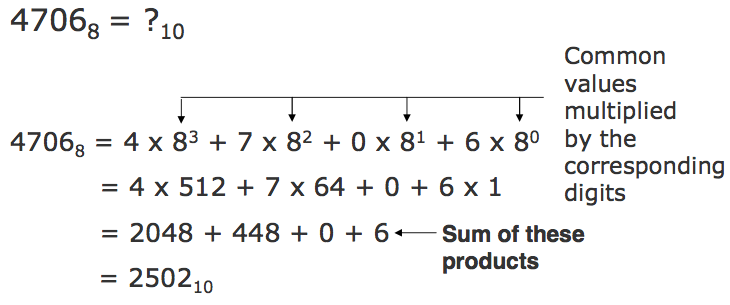 Converting a Decimal Number to a Number of Another Base
Division-Remainder Method
Step 1: Divide the decimal number to be converted by the value of the new base
Step 2: Record the remainder from Step 1 as the rightmost digit (least significant digit) of the new base number
Step 3: Divide the quotient of the previous divide by the new base 
Step 4: Record the remainder from Step 3 as the next digit (to the left) of the new base number
Repeat Steps 3 and 4, recording remainders from right to left, until the quotient becomes zero in Step 3
Note that the last remainder thus obtained will be the most significant digit (MSD) of the new base number
Converting a Decimal Number to a Number of Another Base
Example:
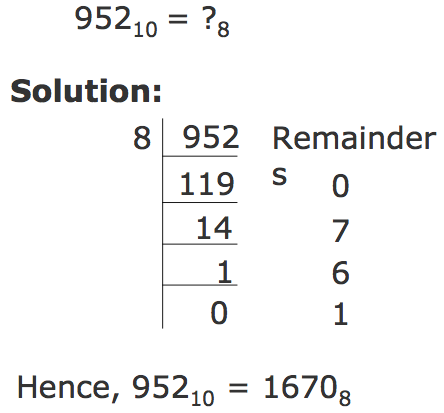 Converting a Number of Some Base to a Number of Another Base
Method

Step 1: Convert the original number to a decimal number (base 10)
Step 2: Convert the decimal number so obtained to the new base number
Converting a Number of Some Base to a Number of Another Base
Example:
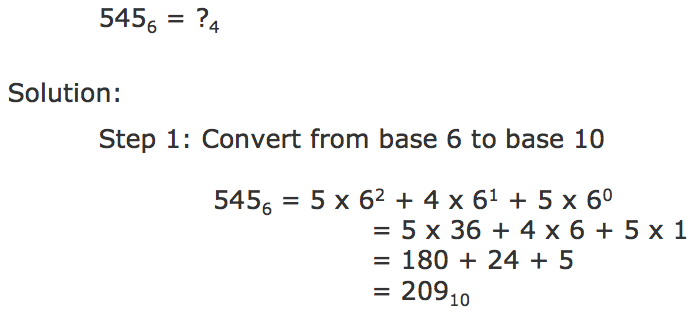 Converting a Number of Some Base to a Number of Another Base
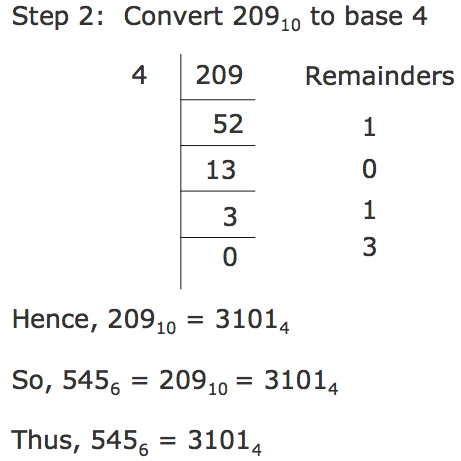 Shortcut Method for Converting a Binary Number to its Equivalent Octal Number
Method

Step 1: Divide the digits into groups of three starting from the right
Step 2: Convert each group of three binary digits to one octal digit using the method of binary to decimal conversion
Shortcut Method for Converting a Binary Number to its Equivalent Octal Number
Example:
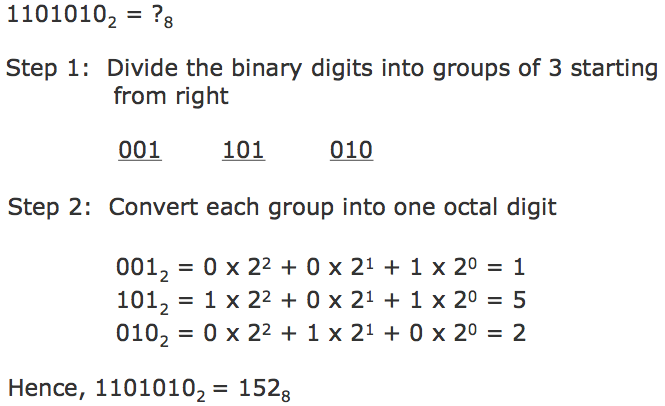 Shortcut Method for Converting an Octal Number to Its Equivalent Binary Number
Method

Step 1: Convert each octal digit to a 3 digit binary number (the octal digits may be treated as decimal for this conversion)
Step 2: Combine all the resulting binary groups (of 3 digits each) into a single binary number
Shortcut Method for Converting an Octal Number to Its Equivalent Binary Number
Example:
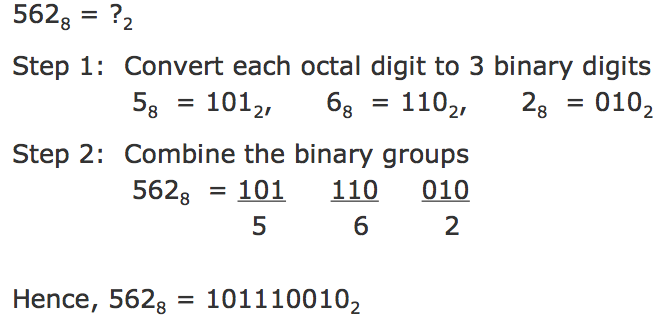 Shortcut Method for Converting a Binary Number to its Equivalent Hexadecimal Number
Method

Step 1: Divide the binary digits into groups of four starting from the right
Step 2: Combine each group of four binary digits to one hexadecimal digit
Shortcut Method for Converting a Binary Number to its Equivalent Hexadecimal Number
Example:
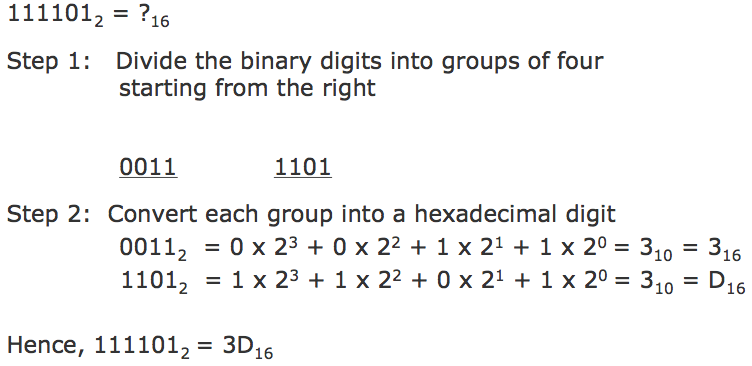 Shortcut Method for Converting an Octal Number to Its Equivalent Binary Number
Method

Step 1: Convert each octal digit to a 3 digit binary number (the octal digits may be treated as decimal for this conversion)
Step 2: Combine all the resulting binary groups (of 3 digits each) into a single binary number
Shortcut Method for Converting an Octal Number to Its Equivalent Binary Number
Example:
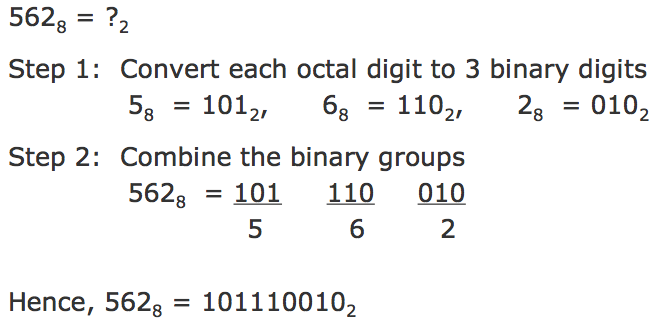 Shortcut Method for Converting a Binary Number to its Equivalent Hexadecimal Number
Example:
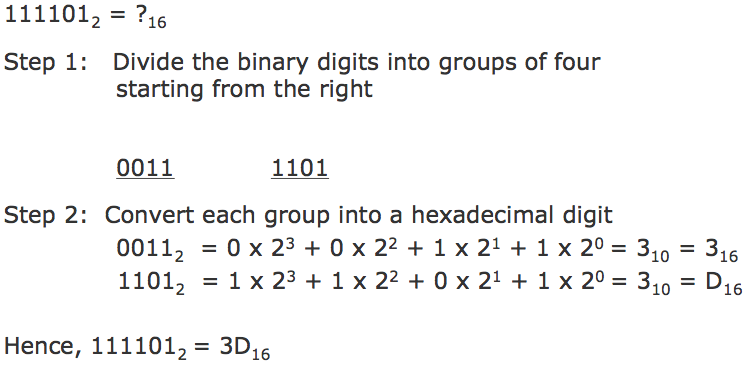 Shortcut Method for Converting a Hexadecimal Number to its Equivalent Binary Number
Method

Step 1: Convert the decimal equivalent of each hexadecimal digit to a 4 digit binary number
Step 2: Combine all the resulting binary groups (of 4 digits each) in a single binary number
Shortcut Method for Converting a Hexadecimal Number to its Equivalent Binary Number
Example:  4AB16 = ?2
   Step 1: Convert each hexadecimal digit to a 4 digit binary  number
416 =100=0100
 		A16 = 1010 = 10102
 		B16 = 1011 = 10112
   Step 2: Combine the binary groups
 		2AB16 =  0010 	 1010	1011 
             	                 	    2	   A	   B
    Hence, 2AB16 = 0010101010112
Fractional Numbers
Fractional numbers  are formed same way as decimal number system
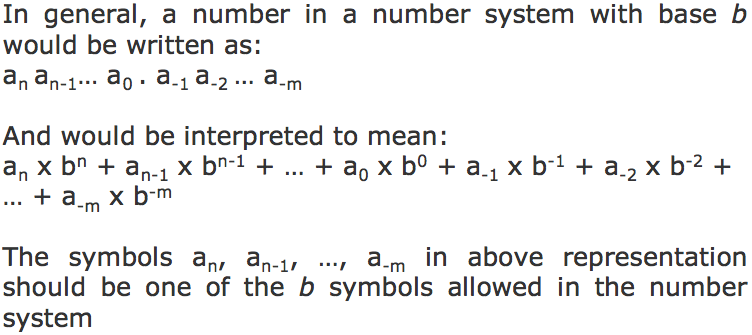 Formation of Fractional Numbers in Binary Number System
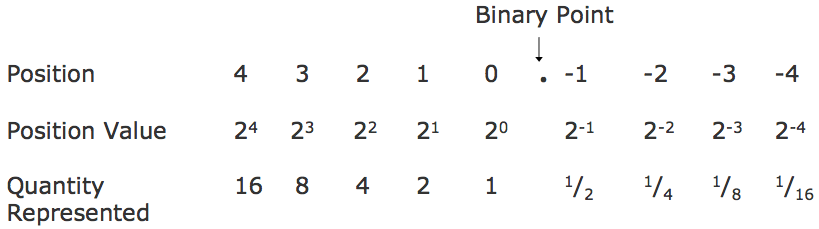 Example:
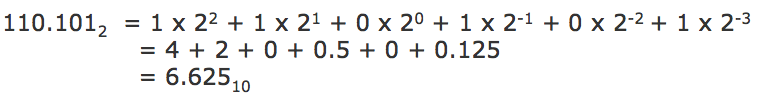 Formation of Fractional Numbers in Octal Number System
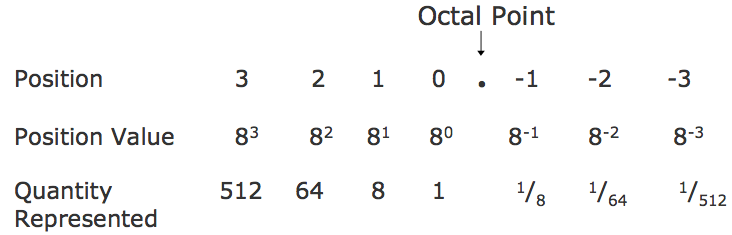 Example:
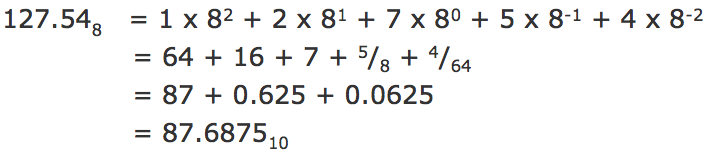 Key Words/Phrases
Base					Least Significant Digit (LSD)
Binary number system		Memory dump
Binary point	 			Most Significant Digit (MSD)
Bit	 				Non-positional number 
Decimal number system		system
Division-Remainder technique	Number system
Fractional numbers			Octal number system
Hexadecimal number system		Positional number system